9th Grade Bridge Law Counseling Lesson
Your Hillgrove 
School Counselors
[Speaker Notes: Lesson to be completed before Feb 1st due to Dual Enrollment requirements]
LEARNING OBJECTIVES
Who is Your School Counselor?
Ms. Calloway
(Goo - Ko)
Dr. Wynn
(Coo – Gon)
Ms. Berry
(A - Con)
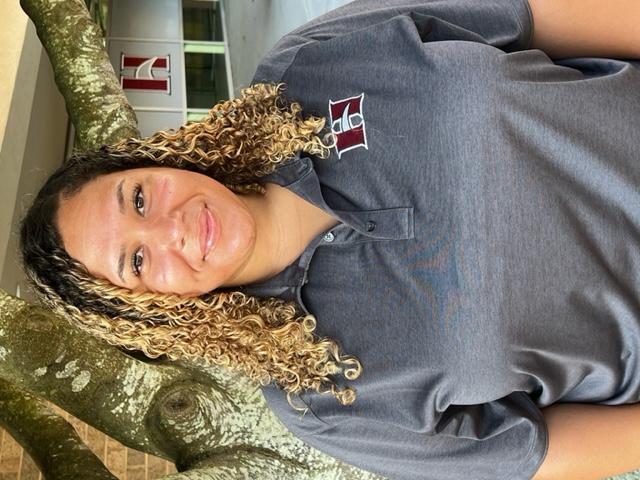 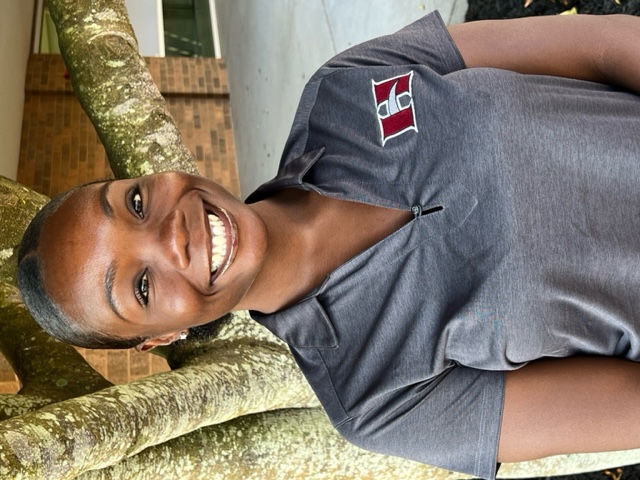 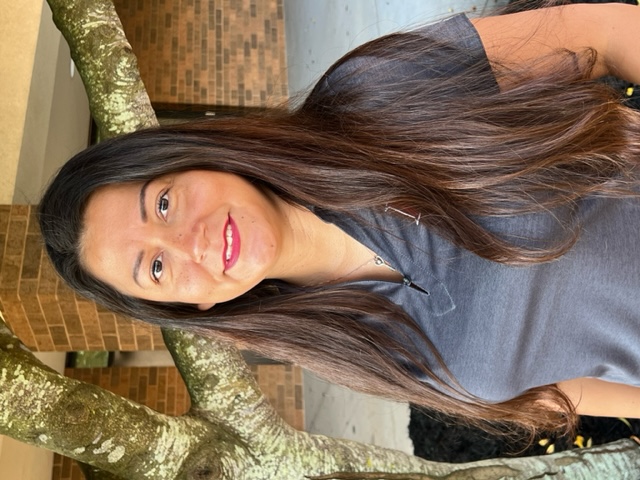 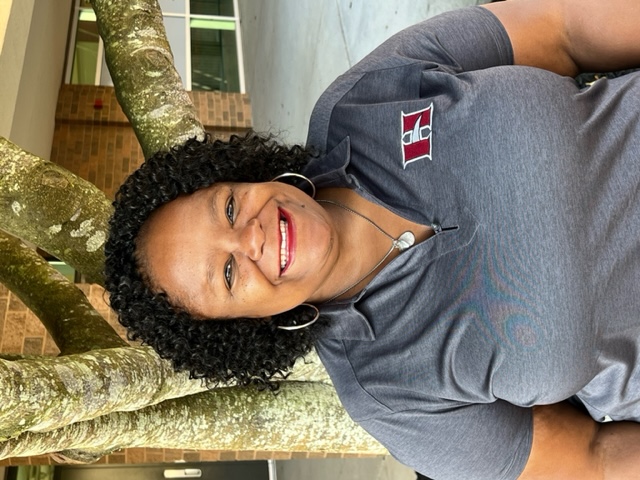 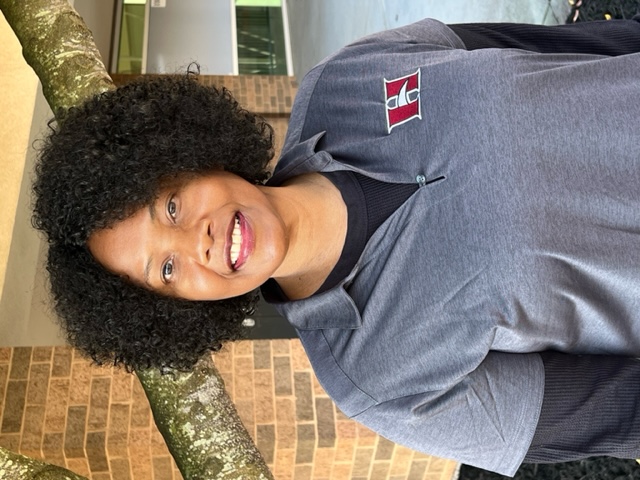 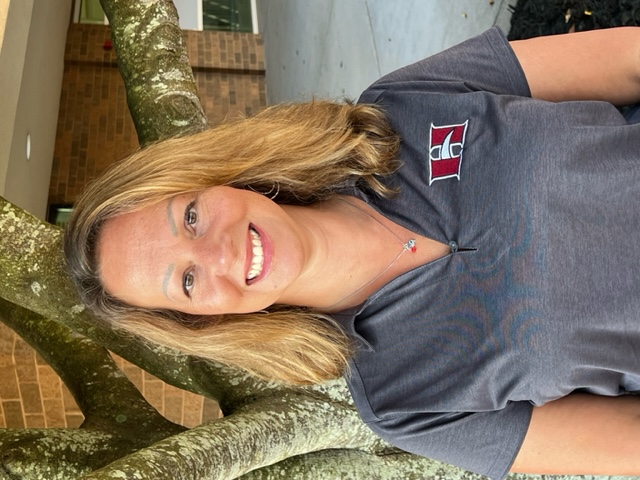 Dr. Boyle
(Kp - Od)
Ms. Davis (Oe - Sh)
Dr. Amand
(Si - Z)
[Speaker Notes: Please insert department information on this slide.]
Who is in the School Counseling Office?
Ms. Mitchell
Clerk
Mr. Donlan
Enrollment Clerk
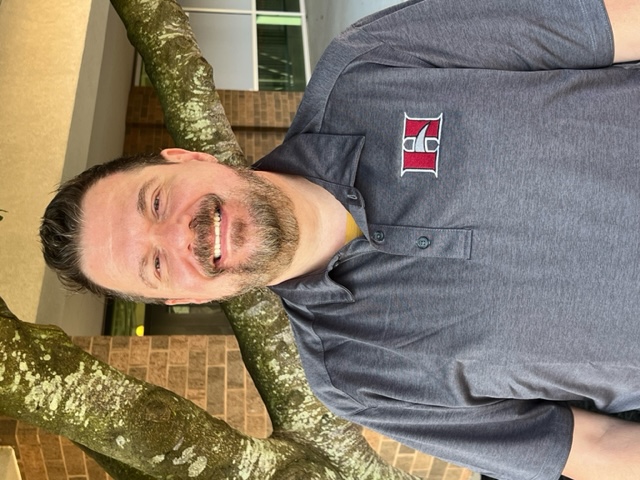 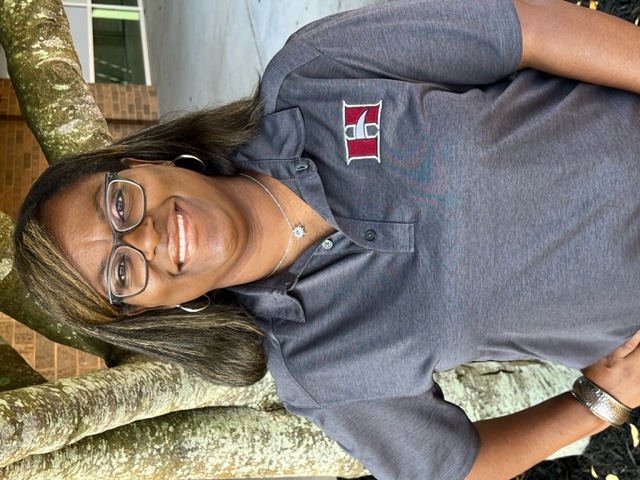 CTLS Learn
Follow us:
@hillgroveschoolcounseling
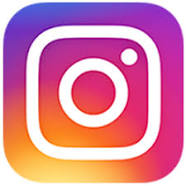 Reasons to see your School counselor
ACADEMIC
CAREER
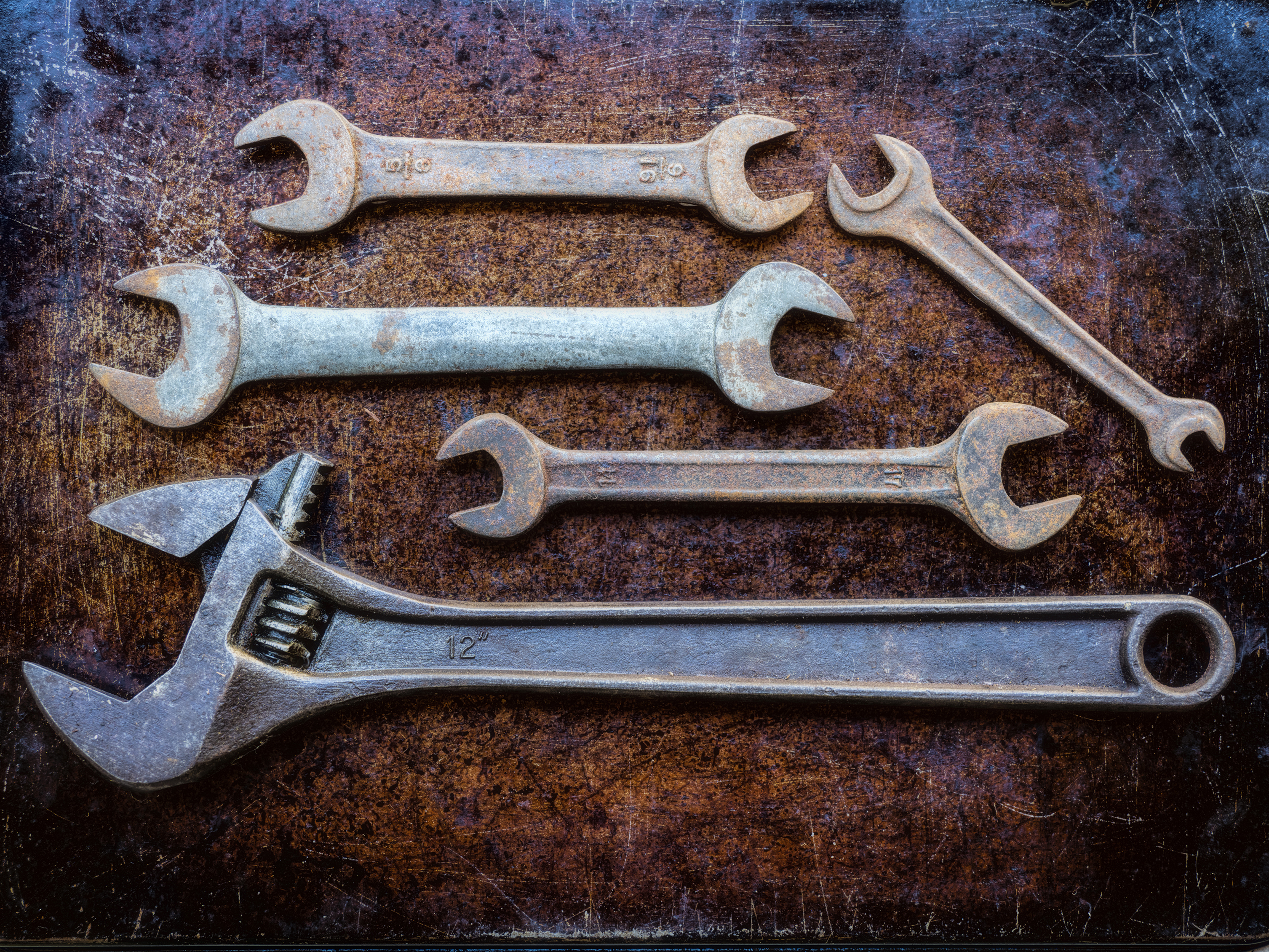 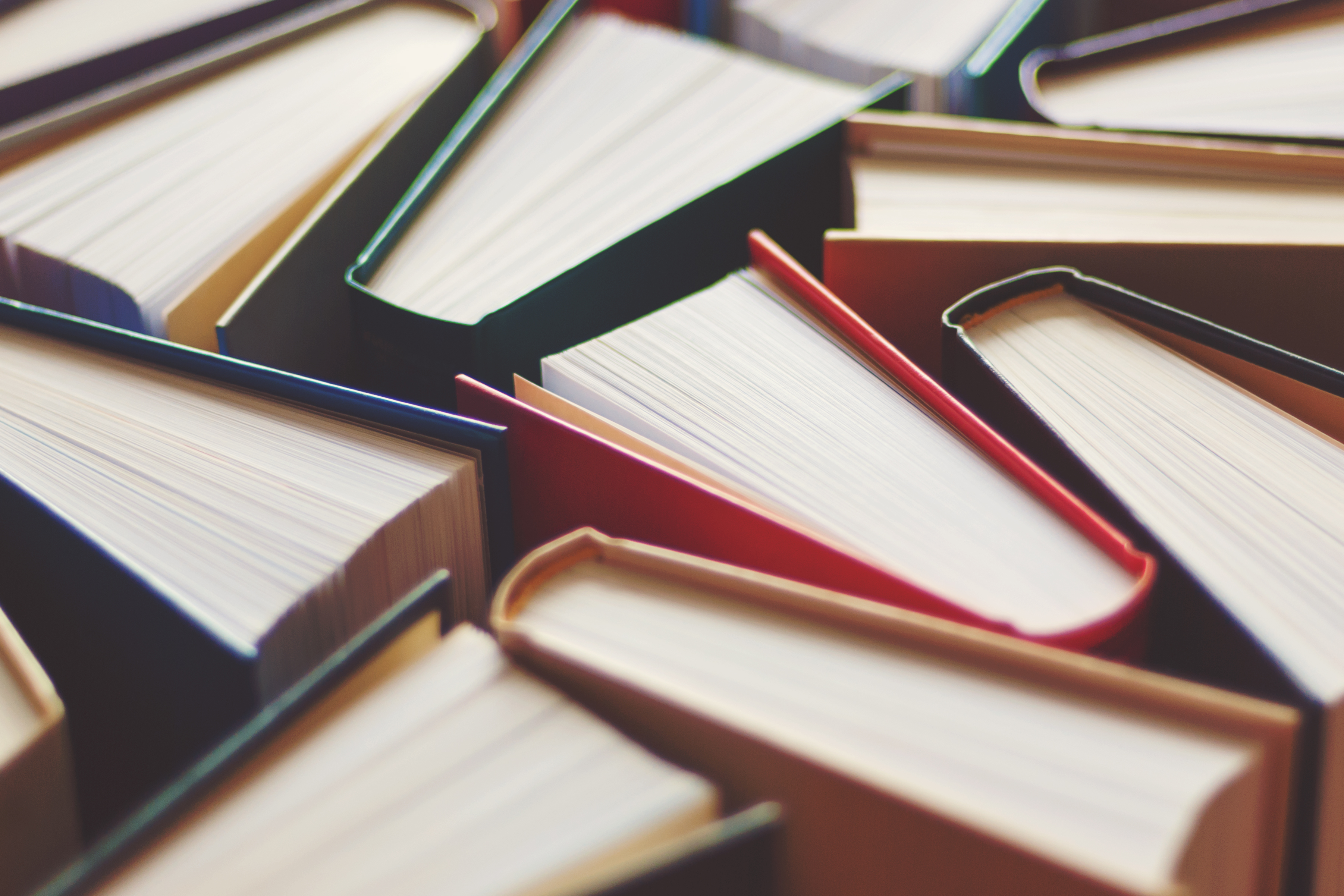 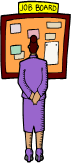 PERSONAL
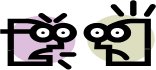 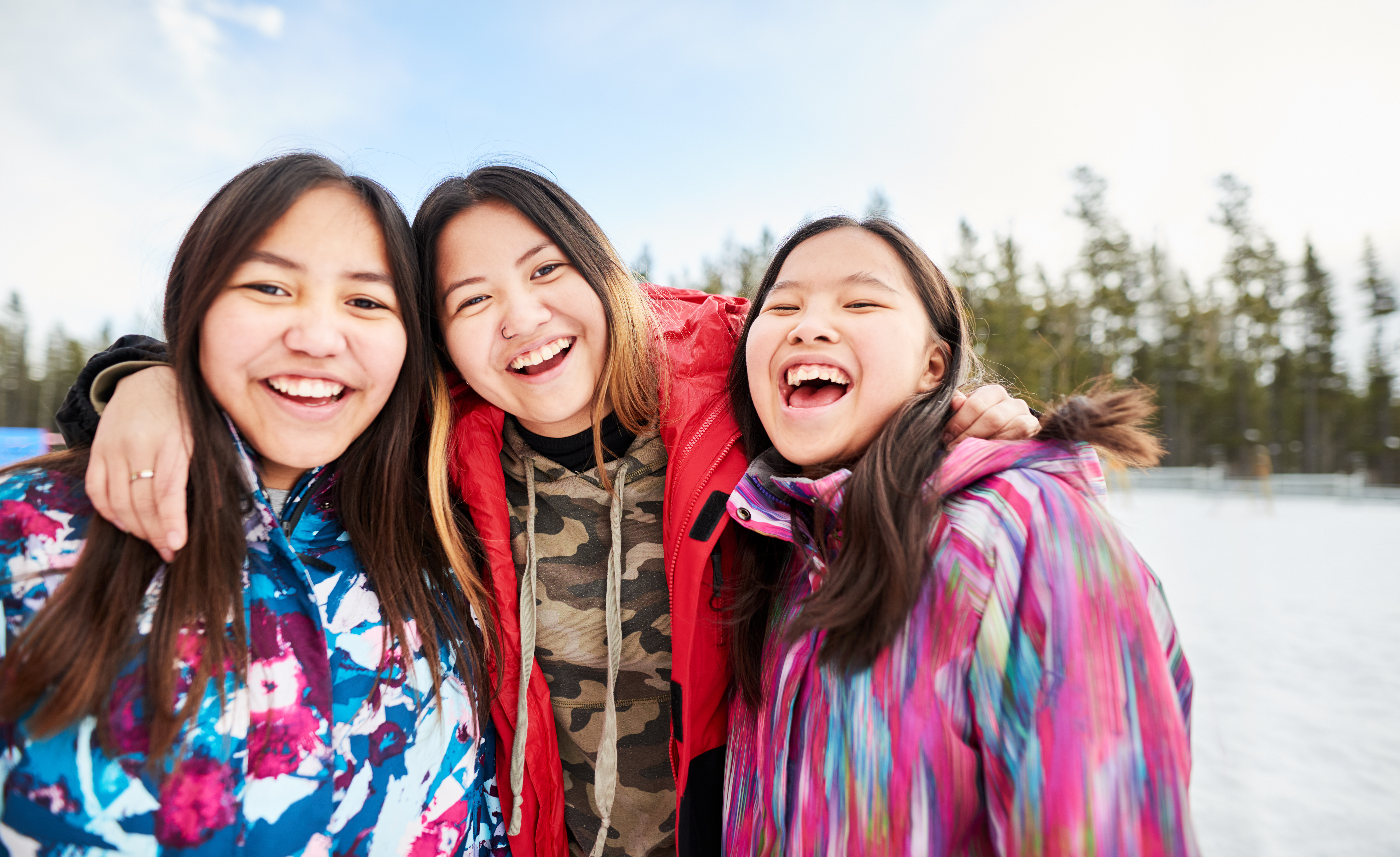 How to reach your school counselor?
Stop by the counseling office with a pass from your teacher
Stop by the counseling office in-between classes to set up an appointment
Send your counselor an email for an appointment
[Speaker Notes: Explain how to make an appointment with counselor and add emails as well as any links to an online program that your department is using (such as, youcanbookme.com)]
Things to Know
Safety 
Harassment & bullying
Tell an adult (teacher, counselor, assistant principal) if you’re being harassed/bullied or know of others
 Crisis
A life-threatening situation 
Tell an adult immediately
 Confidentiality 
 Limits of confidentiality
Let’s talk about…
GPA 
 Course Rigor
 Transcripts  
 Promotion Requirements
 Graduation Requirements 
 Dual Enrollment
 Your Responsibilities in the Classroom
[Speaker Notes: This is the agenda for the lesson.]
What is A GPA?
Different kinds of GPA
 Weighted vs. Unweighted
 Cumulative vs. Core
 HOPE (see future slide)
 College
Grade Point Average (GPA):  
 A = 4.0	90-100
 B = 3.0	80-89
 C = 2.0	74-79
 D = 1.0	70-73
 F = 0.0	69 and ↓
[Speaker Notes: Talking points:  Cumulative – includes all classes taken in high school and quality points for honors and AP/IB; Core – includes classes taken in English, math, science, social studies, and world language and quality points for honors and AP/IB;  HOPE – includes classes taken in English, math, science, social studies, and world language and quality points (.5) for AP/IB if you made below an A; College – varies from school to school (students should check with individual schools) 

Refer to Gafutures initial academic eligibility on HOPE GPA at: https://www.gafutures.org/hope-state-aid-programs/hope-zell-miller-scholarships/hope-scholarship/initial-academic-eligibility/]
How do I calculate a GPA?
Step 1:  Assign each grade a numeric value
 A=4     (90-100%)
 B=3	     (80-89%)
 C=2	     (74-79%)
 D=1     (70-73%)
 F=0      (0-69%)
 Step 2:  Add all the numeric values together
 Step 3:  Divide by the total number of credits (classes) attempted
AP and Honors courses earn quality points 
AP = +1 quality point
Honors = +0.5 quality point
[Speaker Notes: Explain how to calculate the GPA 
Use this opportunity to discuss quality points and how they are added.
Refer to Board rule IHA-R for which courses receive quality points.]
GPA Examples
Example 1	
Algebra I – B  = 3.0
World Geography – A=4.0
Intro to Drafting – B = 3.0
Art – B = 3.0

3.0 + 4.0+ 3.0+ 3.0= 13
13/4 = 3.25 GPA
Example 2
H Algebra – C = 2.5
H World Geography – B = 3.5
Intro to Drafting – B = 3.0
Art – A = 4.0

2.5 + 3.5+ 3.0 +4.0= 13
13/4 = 3.25 GPA
[Speaker Notes: Can use this or make up your own examples. Invite a student to come to the whiteboard and assist you.]
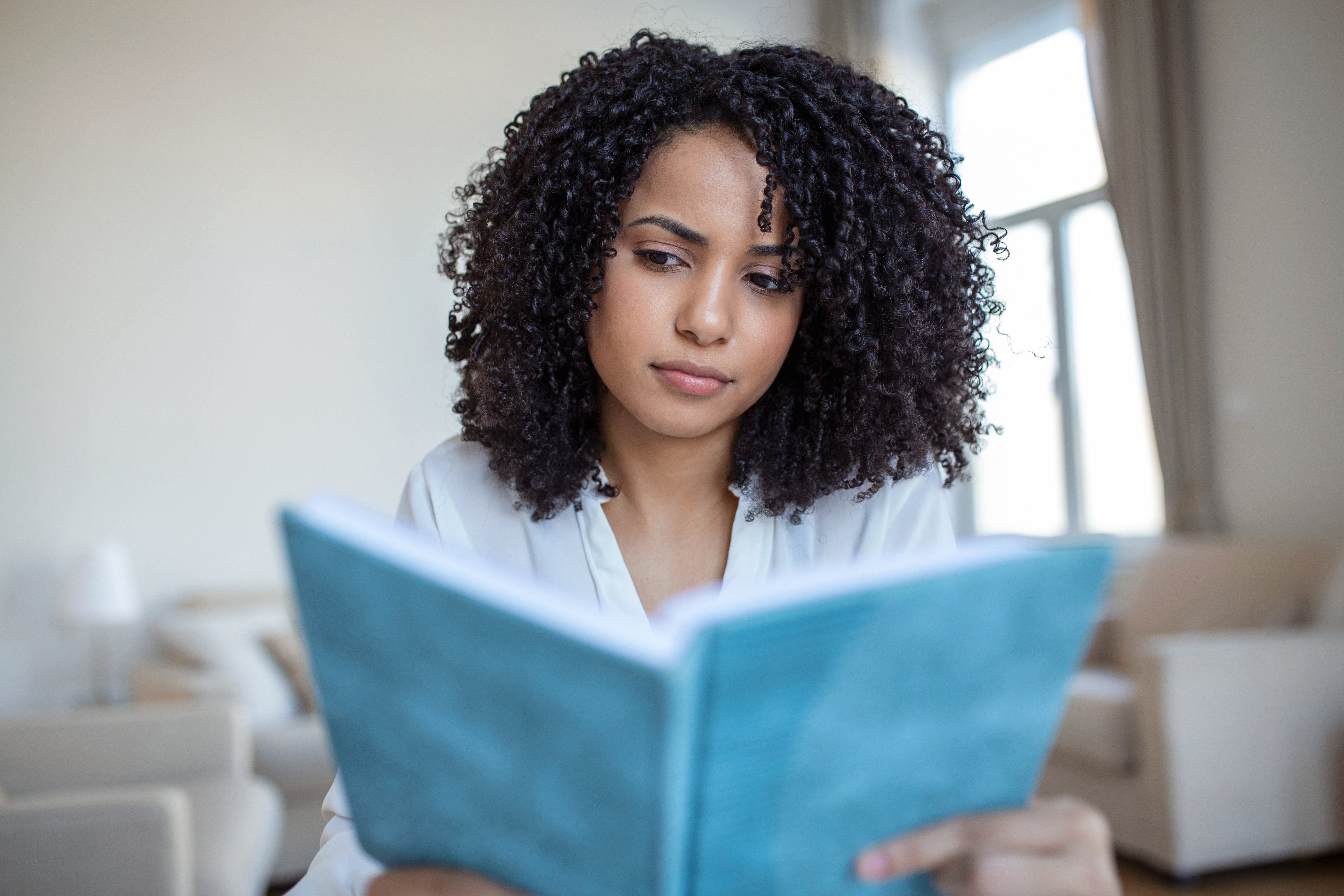 Why take Honors and AP classes?
Provides opportunities to improve study skills
 Familiarizes you with college level work 
 Can boost your cumulative, weighted GPA
 Prepares you for big tests (ACT, SAT, EOCs)
 Gives you an advantage in college admissions
 Allows you to expand your interests
 May be eligible for college credit (AP Exam)
 Improves critical thinking skills for workforce
 BUT… you must find the right balance for YOU; don’t compare yourself to others
[Speaker Notes: May want to discuss different colleges and the Freshman Student Profile for UGA and GA Tech vs. other colleges if you are discussing in state. Let them know how many AP classes competitive colleges are looking for.]
How Many Credits Do I need to Graduate?
[Speaker Notes: Refer to Administrative Rule IHE-R for detailed promotion requirements]
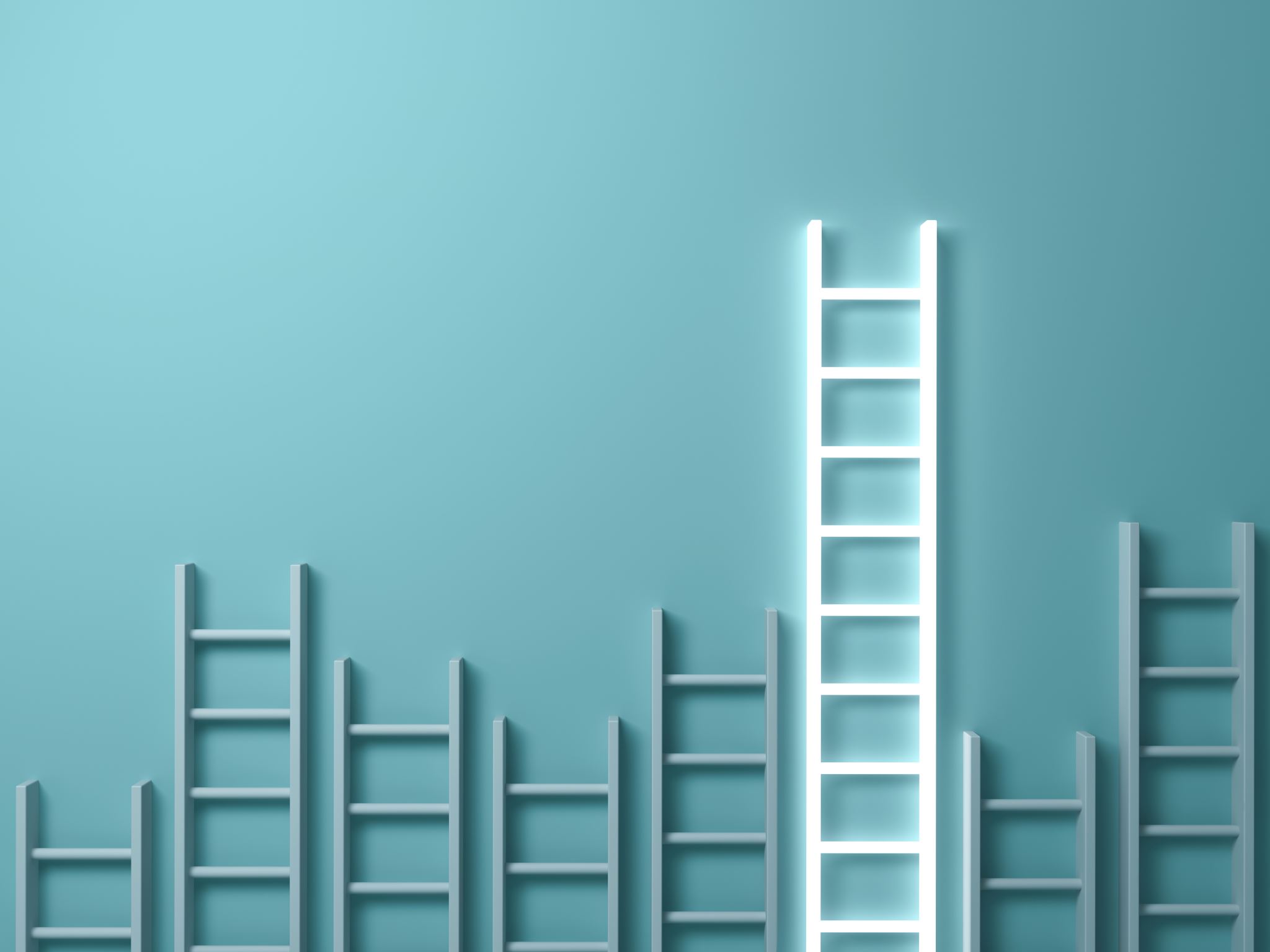 Promotion Requirements
[Speaker Notes: IHE-R]
Dual Enrollment (DE)
Attend a Hawk Hour Dual Enrollment Session for next steps
[Speaker Notes: Policy IDCH-R
Each school can edit the 4th bullet to add their school-specific next steps for interested students (i.e., talk to counselor, attend information session, etc.)
Here are the benefits to DE – you can present these to your students as appropriate:
Introduces students to college-level coursework.
•  Earning college credits while still in high school may enable students to graduate early and/or possibly even earn an associate degree, diploma or certificate.
• Helps students adjust to certain aspects of the college experience (e.g., classes, coursework, and instruction, being on a college campus) so the transition from high school to college may be easier.
• Students who participate in a dual enrollment program are more likely to go to college and get a college degree.
• Students may be able to take classes that are not offered at their high school, especially in subject areas they are interested in for a potential career.
• Participating in a dual enrollment program demonstrates a student’s ability to handle more difficult coursework which is something college admissions officers may look upon favorably during admissions and recruiting.
• Taking college-level classes while still in high school may build confidence and encourage those students who may not be thinking about college to reconsider.]
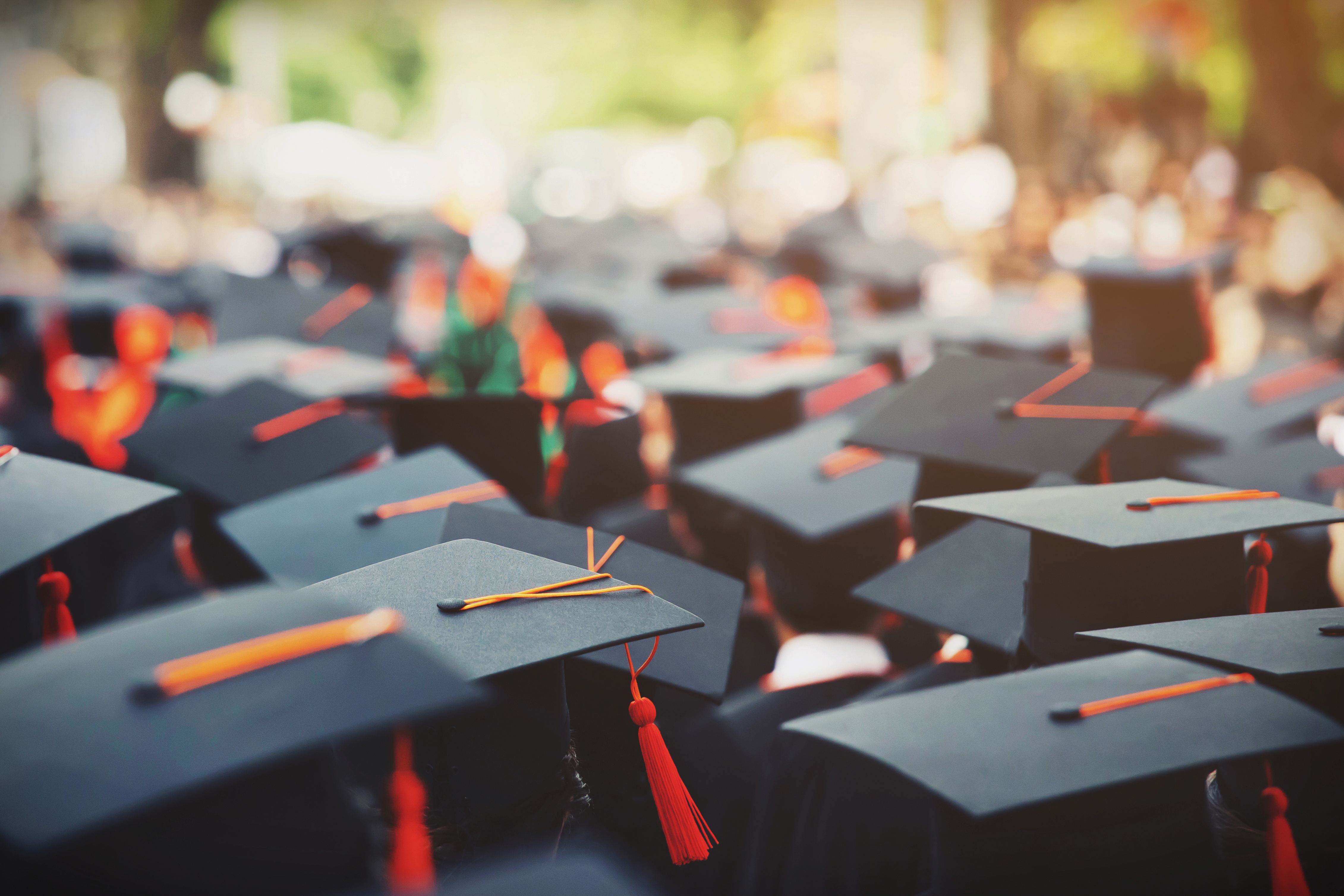 Tips for Success in High School
At a Minimum
Going Above and Beyond
Come to school
 Be on time
 Have your materials
 Pay attention 
 Complete and submit your assignments
 Find out what you missed when absent and make up work in a timely manner
 Check your grades
Review & preview notes
 Attend tutoring
 Communicate with your teachers
 Take detailed notes
 Study nightly
 Keep a calendar
 Stay organized
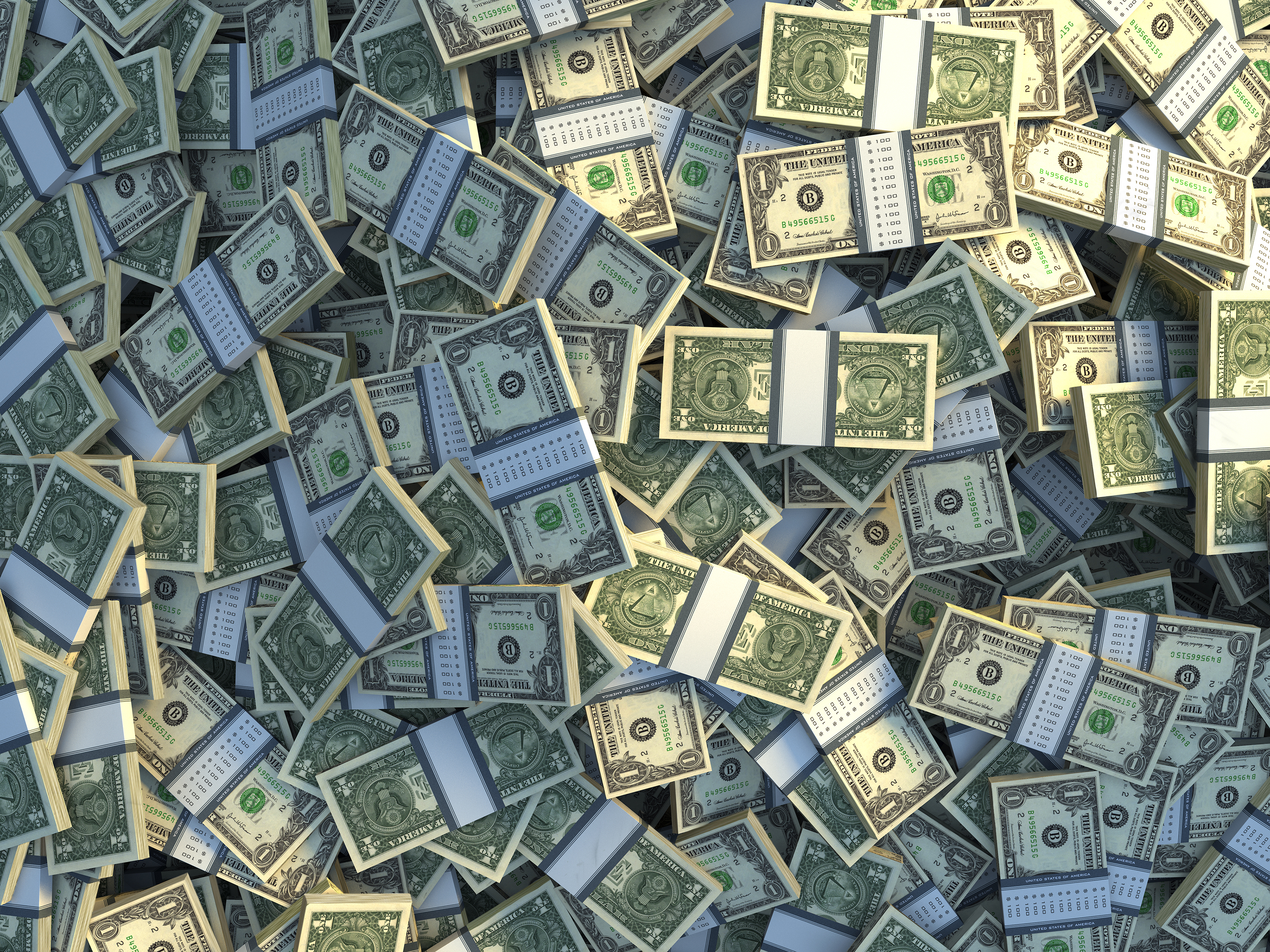 What is HOPE/Zell Miller Scholarship?
HOPE/Zell Miller are scholarships that are awarded to Georgia residents who have demonstrated specific academic achievements. These scholarships assist students with paying for their tuition at any USG, TCSG, or eligible private colleges or universities in Georgia. The criteria varies for each scholarship; however, this is a great way for students to get help with paying for their post-secondary education!

To see your HOPE GPA, visit Gafutures.org
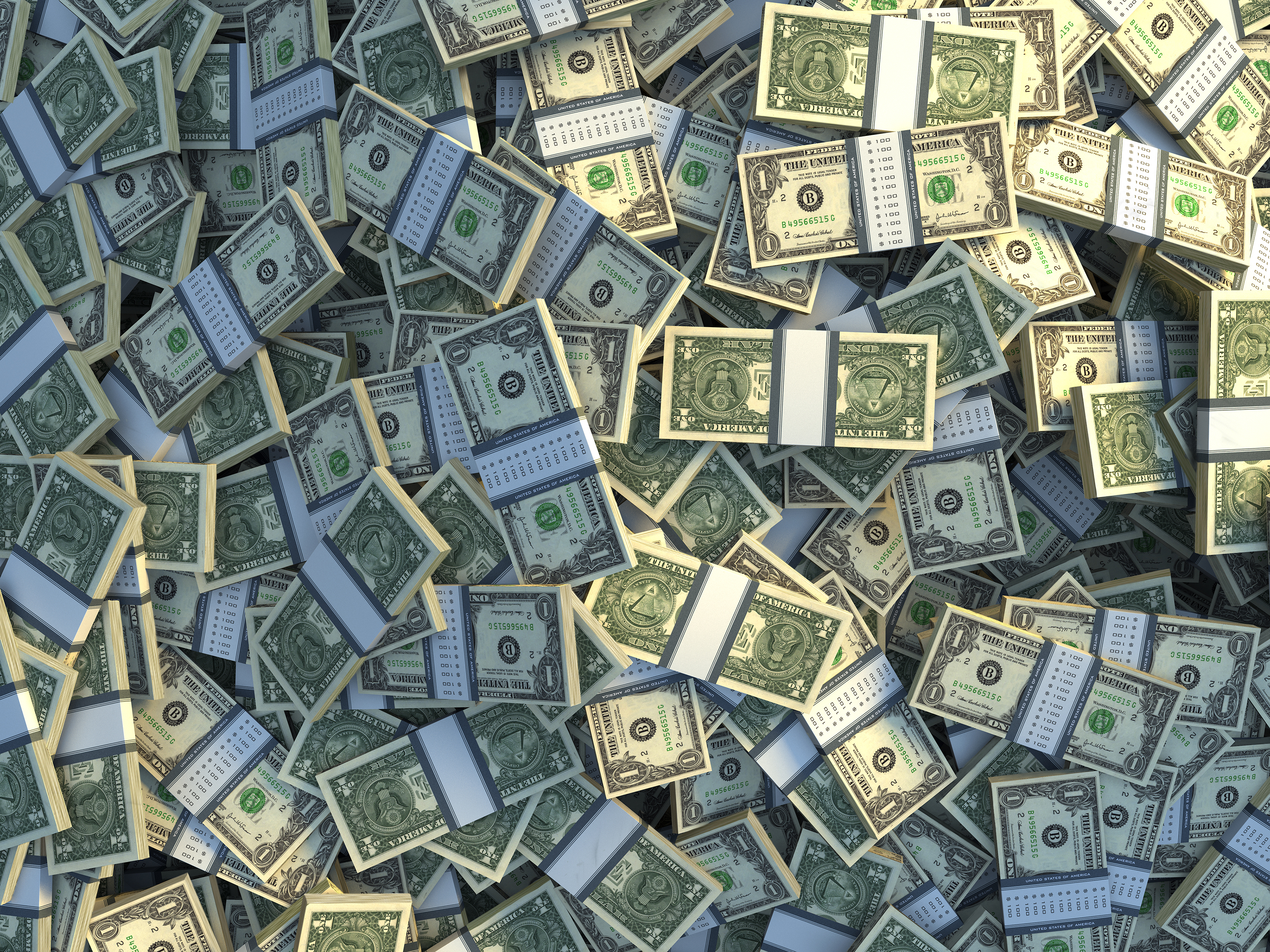 What is HOPE/Zell Miller Grant?
HOPE/Zell Miller are grants that are awarded to Georgia residents who have demonstrated specific academic achievements. These scholarships assist students with paying for their tuition at any TCSG colleges in Georgia. The criteria varies for each grant; however, this is a great way for students to get help with paying for their post-secondary education!

To see your HOPE GPA, visit Gafutures.org
Naviance
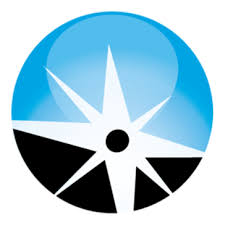 Naviance is a delivery system and college/career search engine. We use it to communicate with you and we will use it throughout the year for various activities. 
 You can access Naviance from the CCSD homepage, or your school’s website.
[Speaker Notes: You can include graphics of where on the websites the icons are, if you chose.]
Logging into Naviance
Go to www.cobbk12.org
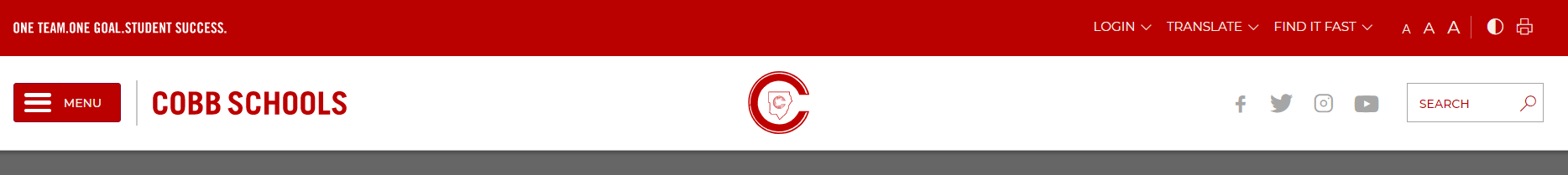 Go to 
“Find it Fast”

Go to “Naviance”

Continue with CLEVER
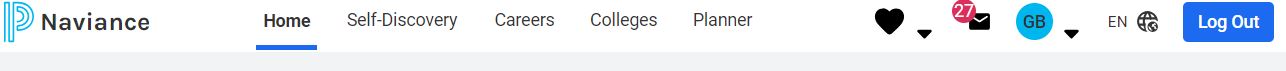 Adding STUDENT E-MAIL ADDRESS
Click your Initials in the Header
Choose “My Account”
Click the Pencil Icon/Edit under “Contact”
Scroll & enter your personal email address (not students.cobbk12.org) 
Press Save
Locating Tasks to Complete
Click on “Home”        “Planner"        "Tasks”
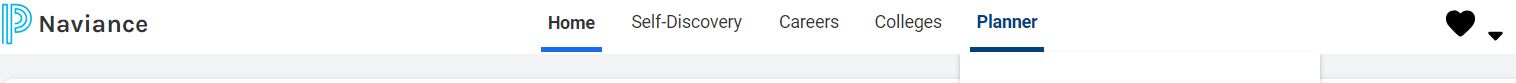 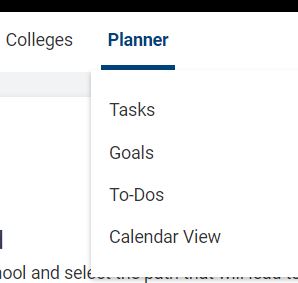 2 Tasks to complete
Achieve Works Personality assessment
9th Grade BRIDGE Survey
9th Grade bridge law	AW Personality assessment
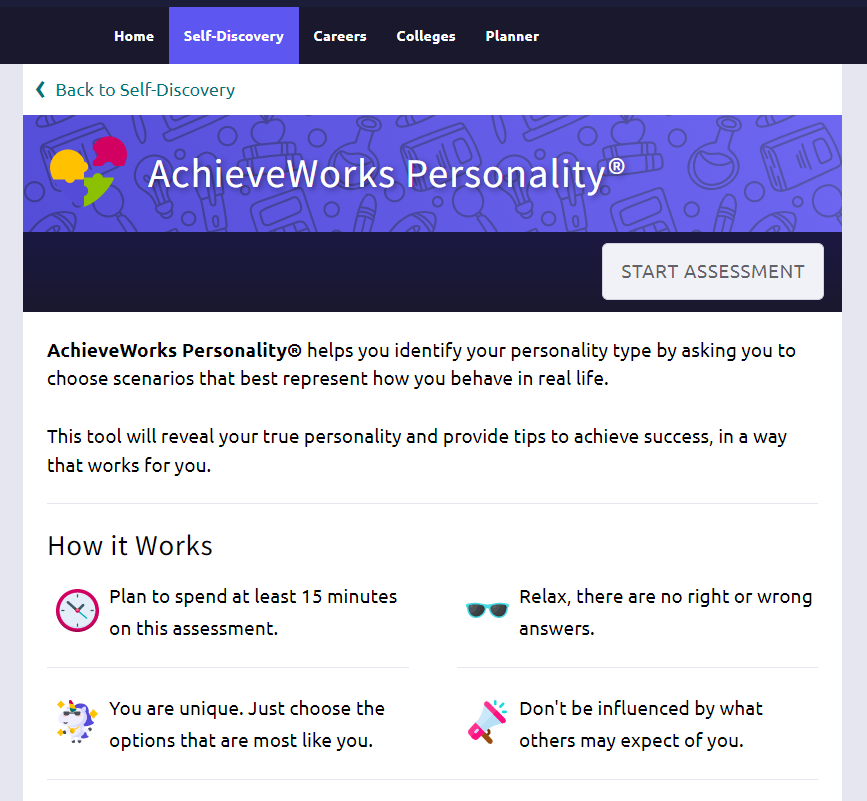 Career Interest Profiler Assessment
Review results related to your personality
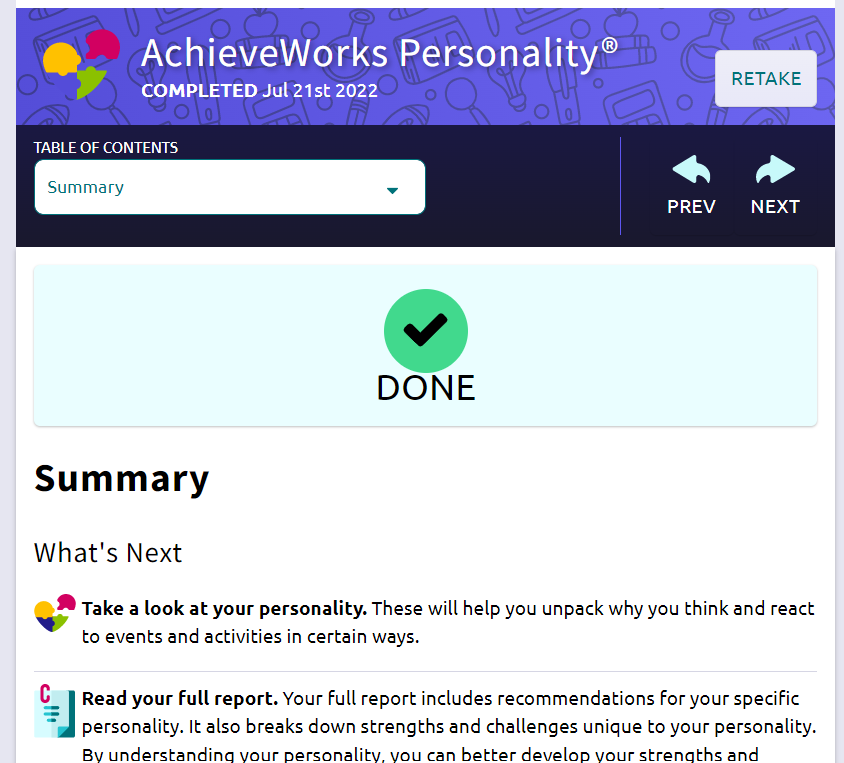 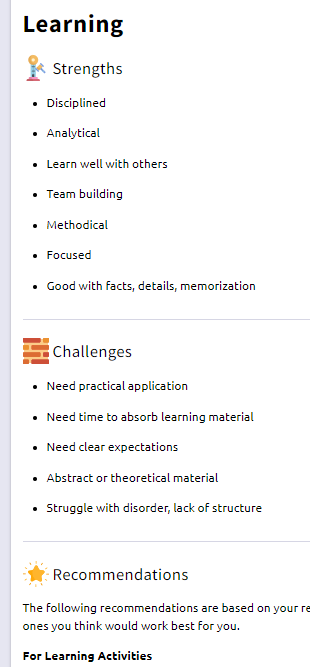 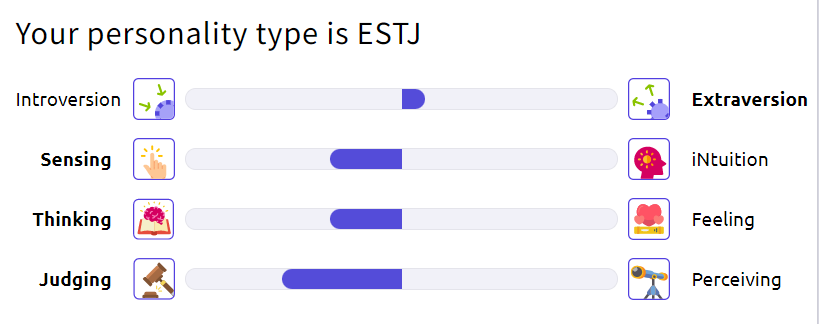 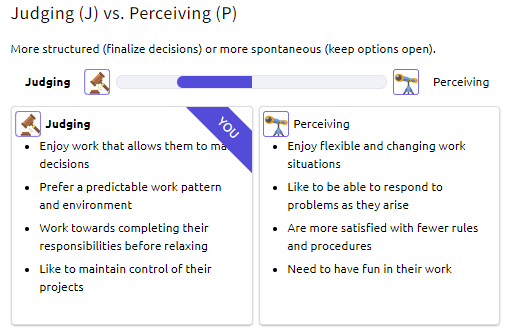 Explore Careers
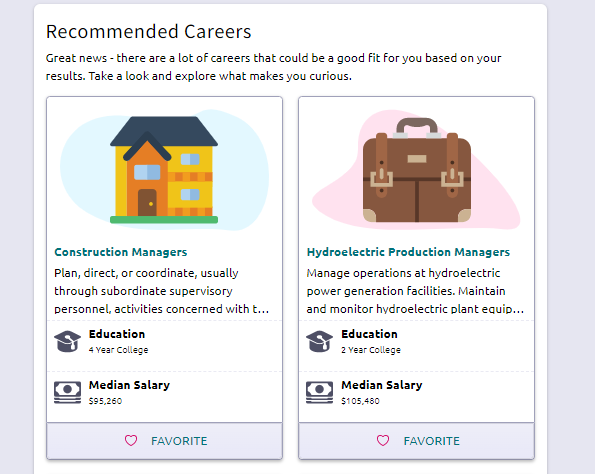 “Favorite” your Top 3 career interests

(You will list 3 careers in the next survey and these may be the ones you want to list!)
“Favorite”
9th Grade bridge lawsurvey task
Don’t log out!
Make sure a counselor has verified all Tasks have been completed
Click “My Planner”
Choose “Tasks”
You will see a message this when finished
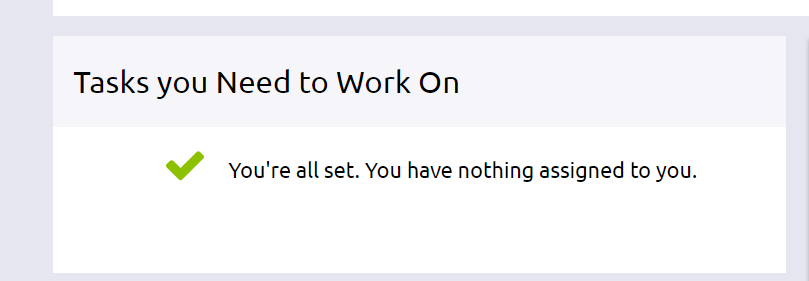 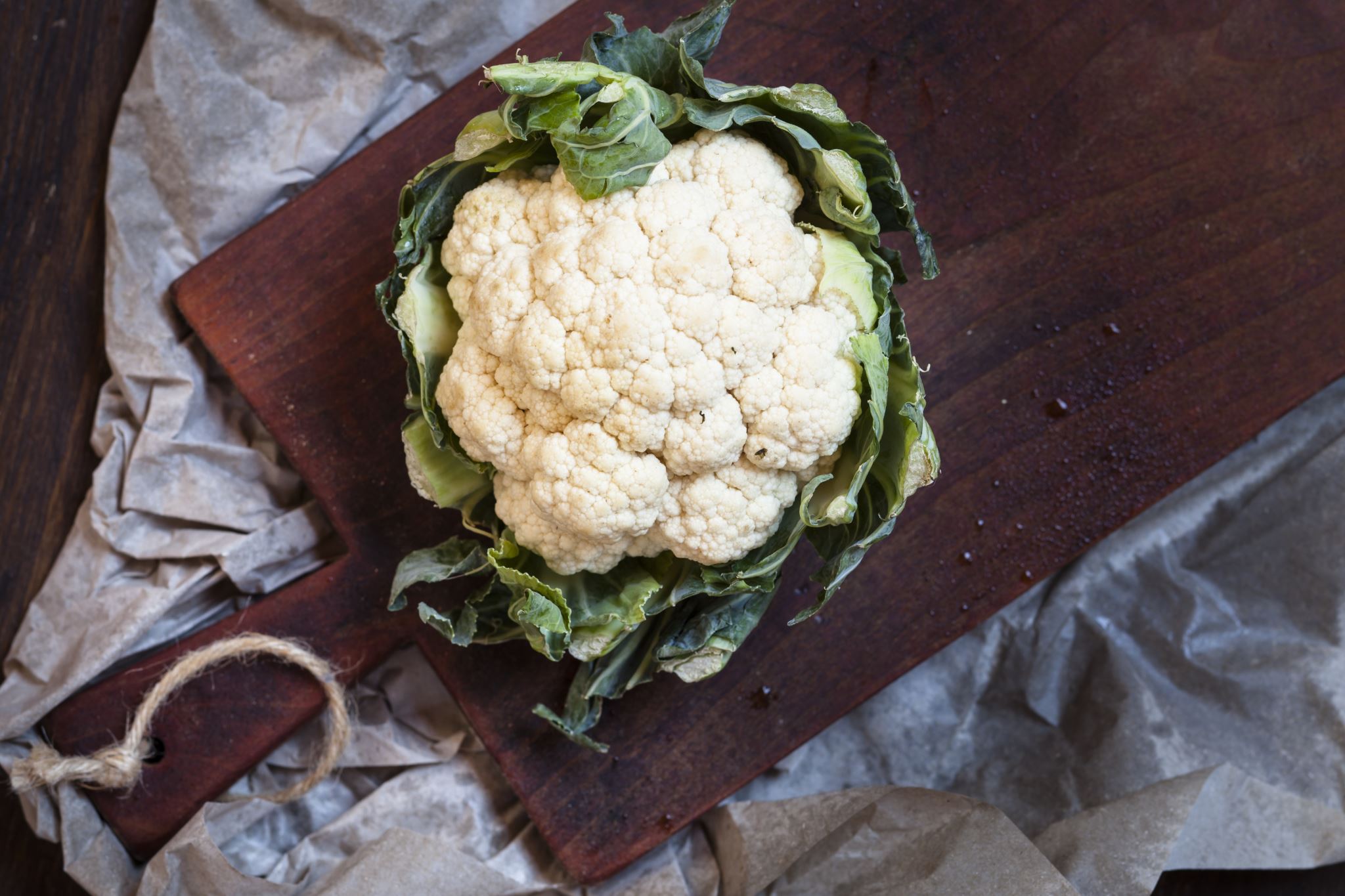 “If cauliflower can become pizza, you can do anything”